TRABAJO PRÁCTICO N° 1
PARTE A: estructuras y vocabulario.
Frase Nominal compleja: El sustantivo, plurales, sustitutos del sustantivo, pre y posmodificación. “to infinitive”, forma-ing, forma –ed, cognados y falsos cognados, derivados, compuestos y cambio de función.
Es, por lo tanto,  muy importante reconocer ciertas palabras que son sumamente útiles al momento de traducir, sobre todo las preposiciones, también los nexos, -ing y –ed, ya que me ayudan a identificar el sustantivo núcleo de la frase nominal, de estas palabras las más importantes son las preposiciones que son como “tabiques” en una oración, es decir, debo resolver lo que está antes de la preposición, antes de traducir la preposición y seguir con lo que está después. NINGUNA PALABRA QUE ESTÁ ANTES DE UNA PREPOSICIÓN PUEDE SER TRADUCIDA DESPUÉS DE LA MISMA PREPOSICIÓN EN ESPAÑOL, salvo en algún caso muy excepcional.
Salt content dependent dialectric properties of pistacchios relevant 
to radio-frequency pasteurization
Marco las palabras que segmentan la frase nominal y me ayudan a ordenar la traducción: verbos conjugados, preposiciones, signos de puntuación, conjunciones, etc
Salt content dependent dialectric properties of pistacchios relevant 
to radio-frequency pasteurization
Esto me permite separar las frases nominales en segmentos más cortos de más fácil resolución. Estos segmentos son, en realidad frases nominales.
Salt content dependent dialectric properties
 
of pistacchios relevant 

to radio-frequency pasteurization
Comienzo a resolver cada segmento. 

Busco el núcleo de la frase nominal (generalmente la palabra 	antes del verbo, proposición etc.)

Salt content dependent dialectric properties
                                                                  
(Las) propiedades dieléctricas dependientes del 			contenido de sal/salino
of pistacchios relevant to
                                                     
de los pistachos relevante para

Acá, observo que la palabra anterior a la preposición no es un sustantivo, por lo que deduzco que es un pos modificador, por lo que el sustantivo núcleo de la frase nominal es la palabra anterior. En realidad la preposición to es la preposición de régimen, es decir, que acompaña al adjetivo relevant
radio-frequency pasteurization
                            
  la pasteurización con radio frecuencia
(Las) propiedades dieléctricas dependientes del 	contenido de sal/salino de los pistachos relevante para la pasteurización con radio frecuencia
Traduzca las siguientes frases nominales complejas. 

Todas son títulos  de trabajos de investigación.
1. Greenhouse Gas Repurposed
2. Tougher Concrete, Inspired by Bone
3. Innovating in the Corners Where Atoms Meet
4. Autonomous AI Assistant to Build Nanostructures
Meet
MEET (MET, MET): conocer a, encontrarse con, juntarse, reunirse
5. Designing Quantum Entanglement      at the Nanoscale
6. Advancing Modular Quantum Information Processing
7. Giving Robots Superhuman Vision Using Radio Signals
8. A Step Forward in Generating Solar-Powered Hydrogen
9. Electricity Generation by Attaching Device to Your Clothes
10. A Method That Paves the Way for Improved Fuel Cell Vehicles
Entanglement
ACEPCIÓN:  Cada uno de los significados de una palabra según los contextos en que aparece.

En este caso, a pesar de que la palabra entanglement significa enredo, lío, enmarañamiento, intricación, enlazamiento, en física cuántica, es el entrelazamiento cuántico.
11. Fire-Risk Blocking Self-Powered Hydrogen Production System 
12. Direct Discharge Electrical Pulses for Carbon Fiber Recycling
13. New Conductive, Cotton-Based Fiber Developed for Smart Textiles
14. Paving the Way to Extremely Fast, Compact Computer Memory
15. Dangers of the Metaverse and VR for US Youth Revealed in New   Research
16. Key Electronic Device Developed for the Massive Arrival of 6G Networks
17. Plasma Heating Efficiency in Fusion Devices Boosted by Metal Screens
18. Unlocking New Insights Into in-Plane Magnetic Field-Induced Hall Effects
19. New Catalyst Developed for Sustainable Propylene Production from Biomass
20. Discovering Hidden Wrinkles in Spacecraft Membrane With a Single Camera
21. High-Quality Nanodiamonds for Bioimaging and Quantum Sensing Applications
22. Breathing New Life Into Technology: New Way of Separating Oxygen from Argon
23. Big Leap Forward for Environmentally Friendly 'E-Textiles' Technology
24. Soft Microelectronics Technologies Enabling Wearable AI for Digital Health
25. A Novel Neural Network for Preserving Cultural Heritage Via 3D Image Reconstruction
26. Harnessing Microwave Flow Reaction to Convert Biomass Into Useful Sugars
27. Revolutionizing Heat Management With High-Performance Cerium Oxide Thermal Switches
28. Investigation on the mechanism of the load transfer behavior in reinforced metal matrix composites
29. New Battery-Free Technology to Power Electronic Devices Using Ambient Radiofrequency Signals
30. Pinpointing Coal Plants to Convert to Nuclear Energy, Considering Both Practicality and Community Support
31. The Evolution of Green Energy Technology: Developing Three-Dimensional Smart Energy Devices With Radiant Cooling and Solar Absorption
n
RESUMEN DE DETALLES A TENER EN CUENTA AL TRADUCIR UNA FRASE NOMINAL.

1) El agregado de –s: aunque algunas palabras no llevan s, porque son adjetivos o sustantivos en función adjetiva, por lo que en inglés no llevan s, en español hay que ponerla, y sería un error de considerable importancia no hacerlo.

2) El agregado del artículo: al igual que en el caso del plural de los adjetivos, aunque no esté el artículo en español hay que ponerlo, y sería un error de considerable importancia no hacerlo.
RESUMEN DE DETALLES A TENER EN CUENTA AL TRADUCIR UNA FRASE NOMINAL.

3) Una vez que detecto el núcleo de la frase nominal, la traducción de los modificadores (adjetivos, sustantivos en función de adjetivos, pre modificadores con –ing o –ed) es, en la mayoría de los casos, hacia atrás ya que éstos están ordenados según la importancia, es decir, los que tienen un nexo más estrecho con el núcleo de la frase nominal están más cerca.

4) Cuando a una frase nominal la encabeza un adjetivo que tiene una connotación de generalidad, como es rapid, generalmente se refieren al núcleo de la frase nominal y, por lo tanto, se traducen a continuación de éste y no a continuación de la palabra siguiente.
B. Traduzca las siguientes oraciones que contienen frases nominales complejas.
1. Scientists have developed a model capable of predicting the live cycles of high-energy-density lithium-metal batteries by applying machine learning methods to battery performance data.
2. Artificial Compound Eye Revolutionizes Robotic Vision at Lower Cost but Higher Sensitivity.
3. Contamination detection tool merges synthetic biology and nanotech for ultrasensitive water testing
4. Researchers used robotics and additive manufacturing to toughen cement-based material with precisely placed hollow tubes.
5. New study identifies differences between human and AI-generated text 
6. Liquefied Natural Gas Carbon Footprint Is Worse Than Coal.
Con respecto a la traducción de términos, hasta el momento hemos visto, o vamos a ver en el futuro:

Sinónimos: cualquiera de ellos puede ser usado en la traducción, sin alterar el significado.

9. Electricity Generation by Attaching Device to Your Clothes
Generación de electricidad sujetando /uniendo /fijando /aplicando/ anexando dispositivo a su ropa.
2. Acepciones: palabras que tienen varios significados que se usan en contextos diferentes. No es lo mismo una que otra. Hay que elegir la adecuada o la oración estará mal traducida.
18. Unlocking New Insights Into in-Plane Magnetic Field-Induced Hall Effects
Cómo descubrir las nuevas perspectivas en/adentro del efecto Hall inducido por un campo magnético in-plane.
La palabra unlock tiene dos acepciones, por un lado, abrir, desbloquear, desatar, liberar, destrabar y por otro, descubrir, develar. 
Traducir abrir nuevas perspectivas, desbloquear nuevas perspectivas, desatar nuevas perspectivas, liberar nuevas perspectivas o desbloquer nuevas perspectivas sería totalmente incorrecto, al leer la traducción uno se da cuenta inmediatamente del error en la selección de la acepción.
3. Adaptación de un término porque el español así lo exige. Esto es muy común en el caso de las preposiciones.
Big data can be used to improve efficiency and make better decisions.
Big data/ Los macrodatos pueden ser usados para mejorar la eficiencia y tomar mejores decisiones. 

A pesar de que en inglés aparece la palabra make (hacer) en español el verbo ue acompaña a la palabra decisión es tomar, tomar decisiones, por lo que hay que respetar su régimen.
Es igual con las preposiciones:
Applications of different nanoparticles depend on their properties.
La aplicación de las diferentes nanopartículas depende de sus propiedades.
En inglés el verbo depend va seguido de la preposición on pero en español depender va seguido de la preposición de.
4. Términos que deben ser traducidos con más de una palabra porque no existe un término similar en español.
30. Pinpointing Coal Plants to Convert to Nuclear Energy, Considering Both Practicality and Community Support
Cómo determinar con precisión las plantas de carbón para convertir a energía nuclear, considerando tanto la practicidad como el apoyo de la comunidad.
5. Términos que en el lenguaje común tienen un significado, y llevados al contexto de la tecnología tienen otro.

5. Designing Quantum Entanglement at the Nanoscale
Cómo diseñar/El diseño del entrelazamiento cuántico a nanoescala.

A pesar de que la palabra entanglement significa enredo, lío, enmarañamiento, intricación, enlazamiento, en física cuántica, es el entrelazamiento cuántico
La intención con el ejercicio C es que lo realicen sin traducir. 
Se trata de palabras que se usan para reemplazar conceptos que se han mencionado con anterioridad y el objetivo del uso de tales palabras es no incurrir en repeticiones.
C. Indique a qué hacen referencia las palabras o frases destacadas en las oraciones, aclarando qué se está describiendo.
For laundry care, Roborock introduces the Zeo One, Zeo Lite, and Zeo Mini washer-dryers, equipped with Zeo-Cycle drying technology. This system1 uses zeolite’s water vapor absorption properties to dry fabrics gently at approximately 50°C.
Researchers have unveiled a design for manual wheelchair tires that combines2 comfort, efficiency, and durability. Unlike conventional pneumatic tires, which require3frequent air pressure maintenance and are prone to punctures, these concept tires4 utilize a honeycomb-like flexible spoke structure that absorbs impacts and vibrations.
Looking at high density urban cities, car parks often sit on valuable land that could generate a larger return on investment when redeveloped to meet changing requirements. With that in mind5, the need for vehicles is changing.
A good design company challenges the status quo, a great one6 changes the way we live for the better.
In short, cobots are a promising way to overcome the productivity challenge facing the Netherlands. But precisely that which makes these cobots so unique7 the ability to work with people, is often not fully exploited. In addition, production workers, the ones 8who will be working with the cobot have not been properly trained.
One of the biggest advantages9 of using drones for building inspections is the improved safety for workers.
Cognados, falsos cognados, términos transparentes.
Términos transparentes: se denominan términos transparentes a aquellas palabras entre dos idiomas o dialectos que son exactamente iguales en escritura y significan lo mismo, por ejemplo: natural.
Cognados: a los efectos de nuestro trabajo, definiremos cognados a palabras que significan lo mismo, pareciéndose en la escritura, aunque no sean exactamente iguales, permitiéndonos deducir su significado, sin necesidad de recurrir al diccionario por ejemplo: article.
Falsos Cognados o Falsos amigos: La expresión falsos amigos se emplea para referirse a aquellas palabras que, a pesar de pertenecer a dos lenguas distintas, presentan cierta semejanza en la forma mientras que su significado es considerablemente diferente. Un ejemplo de esto es la palabra argument, se parece a la palabra en español argumento, sin embargo, en inglés significa, discusión, disputa, pelea.
Hay listas muy completas de falsos cognados en internet.
D. De las siguientes oraciones extraiga cinco cognados, dos términos transparentes y todos los falsos cognados, estos últimos con su significado
1. The fabric developed at this center associated with the University of California is composed of an octahedron-shaped polymer mesh obtained through 3D printing. 

2. Early compasses were made of a single lodestone attached to some rope.

3. Utilities utilize LiDAR to assist in the design, installation, and maintenance of renewable energy assets such as wind turbines and solar panels.
4. They advocate for regulatory policies to minimize and mitigate MNPL contamination to safeguard public health. (MNPL: micro and nanoplastic)

5. We seldom consider all the lives a building and its components actually touch.

6. They study possible crashes of drones on industrial facilities.
Afijos: funciones y significados sugeridos por los afijos
E. Ordene las siguientes palabras debajo de los títulos según indiquen superioridad, inferioridad, negación, anticipación o repetición.
Palabras: inconvenient, surpass, decompression, underground, hyperspace, reconsider, illegal, preprogramed, undo, microwave, foresee, irrelevant, supercomputer, nonstop, antimagnetic, subzone, misaligned, macroeconomics, limitless, hypothermia
F. Ordene las siguientes palabras según su función:
Palabras: stabilize, demonstration, advertiser, professionally, pollinate, unemployment, optional, classify, dependent, moisten, effective, clockwise, programmer, avoidable, assistant, dangerous, package, careful, endless, leadership, upward, denial, preference, refinery
FUNCIONES DE –ING  E INFINITIVO CON TO
USOS DEL INFINITIVO CON “TO” (pág. 77)
DENTRO DE LA FRASE NOMINAL
1 INFINITIVO CON “TO” COMO NÚCLEO – Se traduce como  Infinitivo ar, er, ir

To see is to believe. Ver es creer. 

To specify both the number of protons and neutrons is necessary to identify a nucleus. Especificar tanto el número de protones como el de neutrones es necesario para identificar un núcleo. 

To end our dependence on rapidly dwindling oil supplies is the main concern of our government. Finalizar nuestra dependencia de suministros de petróleos que se agotan rápidamente es la principal preocupación de nuestro gobierno.
No confundir con Pre modificadores de la oración completa. En ambos casos aparecen al principio de la oración. En el caso de un pre modificador se traduce para

To ensure the proper functioning of the mechanical seal, it is important to first meet these requirements.
Para asegurar el correcto funcionamiento del sello mecánico, es importante primero cumplir con estos requerimientos.
2 POSTMODIFICARDOR EL NÚCLEO – Se traduce como para + verbo ar, er, ir o preposición requerida + verbo infinitivo ar, er,,ir

4. It´s time to think for yourself again. Es hora de pensar por usted mismo nuevamente. 

5. The tools to excavate have been stored nearby. Las herramientas para excavar han sido almacenadas cerca. 

6. All engineering disciplines require the ability to perform measurements of some kind. Todas las disciplinas de ingeniería requieren la habilidad de realizar mediciones de algún tipo.
2
3 Después de palabras interrogativas WHAT- WHICH - WHERE – WHEN – WHO – WHY – HOW HOW LONG – HOW FAR – HOW DEEP- ETC Se traduce en infinitivo ar, er, ir.


7. This book will show you how to convert data into knowledge
Este libro le mostrará cómo convertir datos en conocimiento.
3 Después de palabras compuestas con some, any, no, every + body, one, thing, where. Se traduce con diferentes nexos (que, donde, con quien, etc.) + infinitivo ar, er, ir.

Those waste electrons always need somewhere to go.
Esos electrones sobrantes siempre necesitan algún lugar donde ir.
I have nothing to do here. No tengo nada que hacer.
4 Anticipador “IT” + Verbo BE o similar (LIKE, SEEM, LOOK) + ADJETIVO + To infinitive Se traduce en infinitivo ar, er, ir 

8. It is essential to have some professional experience before you get your degree. Es esencial tener alguna experiencia profesional antes de que obtengas tu título. 

9. To have some professional experience before you get your degree is essential. Tener alguna experiencia profesional antes de que obtengas tu título /antes de recibirte es esencial
DENTRO DE LA FRASE VERBAL Y EN EL PREDICADO DE LA ORACIÓN
5 Circunstancial de propósito o finalidad. Se traduce “para” + infinitivo 

9. We have thermal printer mechanisms to meet any demand. Tenemos mecanismos de impresión térmica para satisfacer cualquier demanda. 

10. To put more capabilities into the same space, you need smaller and smaller components. Para poner más prestaciones/capacidades en el mismo espacio, usted necesita componentes cada vez más pequeños. 

11. Now we are re-pricing everything to save you time and money. Estamos colocando los precios de nuevo a todo para ahorrarle tiempo y dinero
. 7 Después de otro verbo conjugado indicando:
   TEMPORALIDAD: begin, continue, start. Se traduce con una preposición requerida por el verbo + infinitivo; o –ando –endo si así lo requiere el verbo

14. The company began to restore the fast-crumbling historical monument. La empresa/compañía empezó a restaurar el monumento histórico que se desmorona rápidamente. 

15. The wind will continue to blow the whole day. El viento continuará soplando todo el día
7 Después de otro verbo conjugado indicando:
GRADO DE CERTEZA: seem, appear se traduce como parecer + infinitivo.

16. They seem not to understand our gestures. Parecen no entender/parece que no entienden nuestros gestos. 

17. There seems to be considerable research in this field. Parece que hay/parece haber considerable investigación en este campo
7 Después de otro verbo conjugado indicando:
ESFUERZO, VOLICIÓN Y LOGRO: try, manage, succeed, decide, want, etc. Se traduce como preposición requerida por el verbo + infinitivo.

18. Have you ever tried to assemble a radio? Alguna vez ha tratado de ensamblar una radio? 

19. We tried to push the car but we were not able to move it. Nosotros tratamos de empujar el auto pero no pudimos moverlo 

20. These institutions have managed to provide substantial training for mechanical engineers. Estas instituciones han logrado/se las han arreglado para proporcionar capacitación esencial para los ingenieros mecánico
7 Después de otro verbo conjugado indicando:
      MODO DE REALIZAR UNA ACCIÓN: hesitate, happen, tend, etc.
      Se traduce con la preposición requerida + infinitivo

21. He hesitated to pour the frozen liquid. Dudó en verter el líquido helado. 

22. The column tends to tilt to the left. La columna tiende a inclinarse hacia la izquierda.
7 Después de otro verbo conjugado indicando:
CAUSANTE DE UNA ACCIÓN: (seguido por la persona gramatical que la realiza): help, encourage, enable, allow, put, etc (agree/acordar, allow/ permitir, claim/sostener, demand/exigir, enable/facultar, permitir encourage/incentivar, alentar, forbid/prohibir, indicate/indicar, order/ordenar, plead/suplicar, promise/prometer, propose/proponer, remind/report/informar, request/pedir , require/solicitar, tell/decir, ask/preguntar, pedir, threaten/amenazar, warn/advertir Se traduce por infinitivo o subjuntivo.
7 Después de otro verbo conjugado indicando:
CAUSANTE DE UNA ACCIÓN: (seguido por la persona gramatical que la realiza):
23. Personal computers help the economy to keep going. Las computadoras personales ayudan a la economía a seguir andando. 

24. This workshop will allow students to gain valuable experience. Este taller permitirá a los estudiantes ganar experiencia valiosa. 

25. The software enables them to perform a wider range of tasks. El software les permite realizar un rango de tareas más amplio/Un más amplio rango de tareas
8 Después de un adjetivo en el complemento del verbo. Se traduce como Preposición requerida por el adjetivo + infinitivo 

26. I`m anxious to help. Estoy ansioso por ayudar. 
      I`m willing to help. Estoy deseoso de ayudar/estoy dispuesto a ayudar. 
      I`m almost determined to help. Estoy casi decidido a ayudar/Me propongo    ayudar
      I`m reluctant to help. Soy remiso a ayudar/Estoy renuente a ayudar.

27. The project was difficult to put into practice. El proyecto era/fue muy difícil de poner en práctica.
9 Después de la forma pasiva de algunos verbos que agregan significado modal: be supposed to, be allowed to, be required to, etc Traducir en infinitivo o subjuntivo 

28. You are supposed to finish your project. Se supone que debes terminar tu proyecto.

You were allowed to use the laboratory. Se te permitió usar el laboratorio.

They will be expected to finish on time. Se espera que terminen a tiempo.

 The students have been prohibited to use this device. A los estudiantes se les ha prohibido usar este dispositivo.
Este uso se verá más en detalle cuando estudiemos EL SUBJUNTIVO
10. Pasivas especiales con verbos de discernimiento que acompañan a los procesos de investigación, descubrimiento y comunicación. Se traduce: Verbo pasivo + QUE + Sujeto + Infinitivo

29. The gas was believed to be inert. Se creía que el gas era inerte. 
       They believed the gas to be inert. Creyeron que el gas era inerte.
11. Después de los mismos verbos de discernimiento del punto 10, pero en voz activa. Se traduce QUE +verbo conjugado en el tiempo que corresponda.

30. The experiments proved his theory to be correct. Los experimentos probaron que su teoría era correcta.

31. Scientists do not believe supernovae to be explosive stars that occur in other galaxies only. Los científicos no creen que las supernovas sean estrellas explosivas que ocurren en otras galaxias solamente.
12 Después de “too” (demasiado) “enough” (suficiente) Traducir para + infinitivo

32. The temperature was too high to conduct the experiment. La temperatura era demasiado elevada para conducir el experimento.
      The temperature was high enough to conduct the experiment. La temperatura era lo suficientemente elevada para llevar adelante el experimento.
VERBOS MODALES CON TO+ INFINITIVO
6 Después de verbo BE indicando obligación futura. Be + to infinitive 
Ir a/ tener que/ haber de

12. They are to build new schools. Van a construir nuevas escuelas. / Han de construir nuevas escuelas. minutes.
HAVE TO: tener que, haber de
	Thousands of people had to evacuate due to a malfunction and human error.  Miles de personas tuvieron que evacuar debido a un mal funcionamiento y error humano.
BE TO: (ver diapositiva anterior)
BE ABOUT TO: estar a punto de, estar por, ir a
13. It is about to boil. It is to boil in five Está a punto de hervir. Va a hervir en cinco minutos
What are the undesirable phenomena that occur when the hole is about to be drilled? ¿Cuáles son los fenómenos no deseados que ocurren cuando se está a punto de taladrar un agujero?
OUGHT TO: debería
	He ought to be home by seven o'clock. Debería estar en casa para las siete en punto.
BE ABLE TO: poder, ser capaz de (rara vez con objetos inanimados)
	We are not able to respond to some of your questions. No podemos responder sus preguntas.
BE GOING TO: ir a.
The use of this ultra-lightweight material is going to be seen most frequently in the realm of space study and travel. El uso de este material ultra liviano va a ser visto muy frecuentemente en el campo (reino) de los viajes e investigación espacial
G. Traduzca las siguientes oraciones.
1. WiredWorkers offers cobot training in-house and on location. This is perfect for companies that are about to start with automation or want to know more about this new technique in robotics.

2. Making electricity using microbes. (título)

3. Combining advanced robotics with a heartwarming design, AnAn sets a new standard for interactive AI companions.
4. One of the possibilities would be to harness metasurfaces to convert any surface into a high-resolution sensor.

5. Activities are the reasons why people visit a place and why they continue to return. If there is nothing to do in a place, it will sit empty.

6. The EQUSPACE consortium (Enabling New Quantum Frontiers with Spin Acoustics in Silicon) is securing the future of quantum computing in Europe.
7. The chips have had to be custom-designed and manufactured for each specific application.

8. To increase energy density is vital to operate them at higher voltages.

9. Combining the energy harvester with a solar cell significantly boosted the solar cell’s power output, showcasing the benefits of harnessing both radio waves and sunlight.

10. Cellulose was too brittle to be used as an adhesive.
AS: como (comparación) 
AS: cuando, a medida que (tiempo)
AS: debido a que, como (causa-consecuencia)
15. The mixture reacted as boiling oil. (conjunción comparative: como)

16. The reaction appeared as one substance began to dissolve. (tiempo: a medida que)

17. As the reaction was not the one expected, the experiment was repeated. (causa-consecuencia: ya que, porque, debido a)
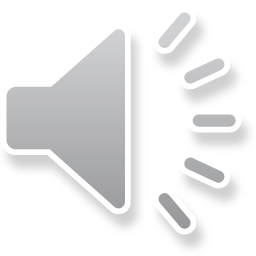 11. In addition, the technology is being used to produce carbon nanotube wires that will significantly reduce resistance thereby reducing power loss during transmissions.

12. In order to move forward, we have to be able to miniaturize and scale these systems.

13. This connection emphasizes our commitment to creating a vehicle that harmonizes with its environment.
BE TO
Podemos encontrar dos usos de be + to seguido de infinitivo:
1) el verbo modal: como en los verbos modales, las palabras forman un solo bloque
Puede tener referencia futura para expresar por una parte para expresar planes y preparativos futuros y por otra parte obligaciones requerimientos y decisiones formales, instrucciones u órdenes y se traduce como tener que, haber de, ir a.
We are to start at five. Tenemos que empezar a las cinco/vamos a empezar a las 5.
You are to finish this Project on time. Tienes que/has de terminar a las cinco.
The orders are to be carried out without delay. Se debe llevar a cabo las órdenes sin demora /Las órdenes deben ser llevadas a cabo sin demora.
This door is to remain closed at all times. Esta puerta se tiene que/se ha de mantener cerrada en todo momento.
The personnel manager is to come back late. El/La gerente de personal va a regresar tarde.
2) be + to seguido de un infinitivo explicativo. Se traduce el verbo be seguido de una frase infinitiva
Be es el verbo y to seguido de un infinitivo es el núcleo de una frase nominal que amplia alguna idea planteada en el sujeto, es muy frecuente después de frases que continen palabras como aim, objective, concept, step, etc.

The purpose of placing the insulation on top is to protect the membrane from physical damage and ultraviolet degradation.
El propósito de colocar el aislamiento en la parte superior es proteger la membrana del daño físico y de la degradación ultra violeta.
A simple example of the use of Monte Carlo simulation would be to use the hyperbolic decline equation to calculate remaining reserves.
Un ejemplo simple del uso de la simulación Monte Carlo sería usar la ecuación de declive/descenso/reducción hiperbólica para calcular las reservas restantes.

Our policy could be to keep duplicate samples.
Nuestra política podría ser mantener/tener/conservar muestras duplicadas.
H. Traduzca las siguientes oraciones con BE+TO.
1. However, our main objective is to demonstrate what’s possible with our technology and design expertise.
Sin embargo, nuestro principal objetivo es demostrar lo que es posible con nuestra tecnología y experiencia de diseño/experiencia de diseño y tecnología.
2. In the task-based test, the robot was to perform a series of tasks in order.
En la prueba basada en tareas, el robot tenía que realizar una serie de tareas en orden.
3. However, with increasing concern over textile waste, the challenge has been to develop e-textiles that are durable, comfortable, and environmentally friendly.
Sin embargo, conla creciente preocupación sobre los desechos textiles, el desafío ha sido desarrollar e-textiles o textiles electrónicos/tejidos inteligentes que son/sean durables/duraderos, cómodos y amigables con el medioambiente.
4. Another interesting perspective for this work would be to include data relating to other sensory modalities in the evaluation.
Otra perspectiva interesante para este trabajo sería incluir información/datos relacionados con otras modalidades sensoriales en la evaluación.
5. Another option would be to use the data to 3D print a scaled model of the scene.
Otra opción sería usar lainformación para imprimir en 3D un modelo a escala de la escena.

6. The way in which objects are to be stored has a major impact on the design.
El modo en que los objetos tienen que ser almacenados tiene un gran/importante impacto en el diseño.
I. Lea el siguiene texto y luego resuma en pocas líneas las características de los exoeskeletons.
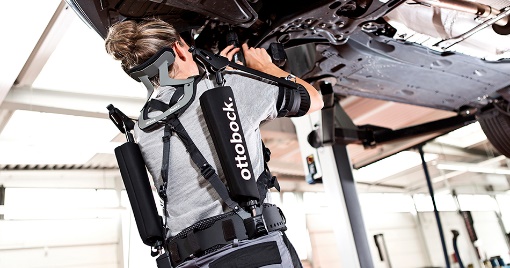 Exoskeletons for industry
Exoskeletons in industry often go hand in hand with Industry 4.0. In practically all manufacturing companies, the limits of automation are being reached in some workplaces. Exoskeletons can provide good relief where employees are subject to high physical strain. The future will bring further possible applications for exoskeletons. Here you can find out all about exoskeletons in industry and why they have a bright future. 
How can exoskeletons help?
Exoskeletons are a relatively new technology that is increasingly appearing in our everyday lives. These mechanical devices are worn over clothing and expand the natural powers and abilities of the human body.
How can exoskeletons help to increase productivity?
Exoskeletons can be an essential part of Industry 4.0. They offer the opportunity to increase productivity by reducing physical strain for those involved in manual labour. By supporting the muscular strength of users, exoskeletons can help reduce fatigue and improve health and safety in the workplace. In addition, exoskeletons can be used to facilitate the repetitive movements required in Industry 4.0. This can play a valuable role in the maintenance and servicing of production facilities as well as in the handling of heavy loads found in many industries. Overall, exoskeletons can contribute to increasing productivity and efficiency in Industry 4.0, helping to reduce costs and increase production.
PARTE B: Clase virtual asincrónica: 
Comprensión de textos: Aviso de ofrecimiento de empleo 1.
En el Aula Virtual lea el texto y realice las actividades propuestas, recuerde que dispone de un tiempo limitado para realizarlas.